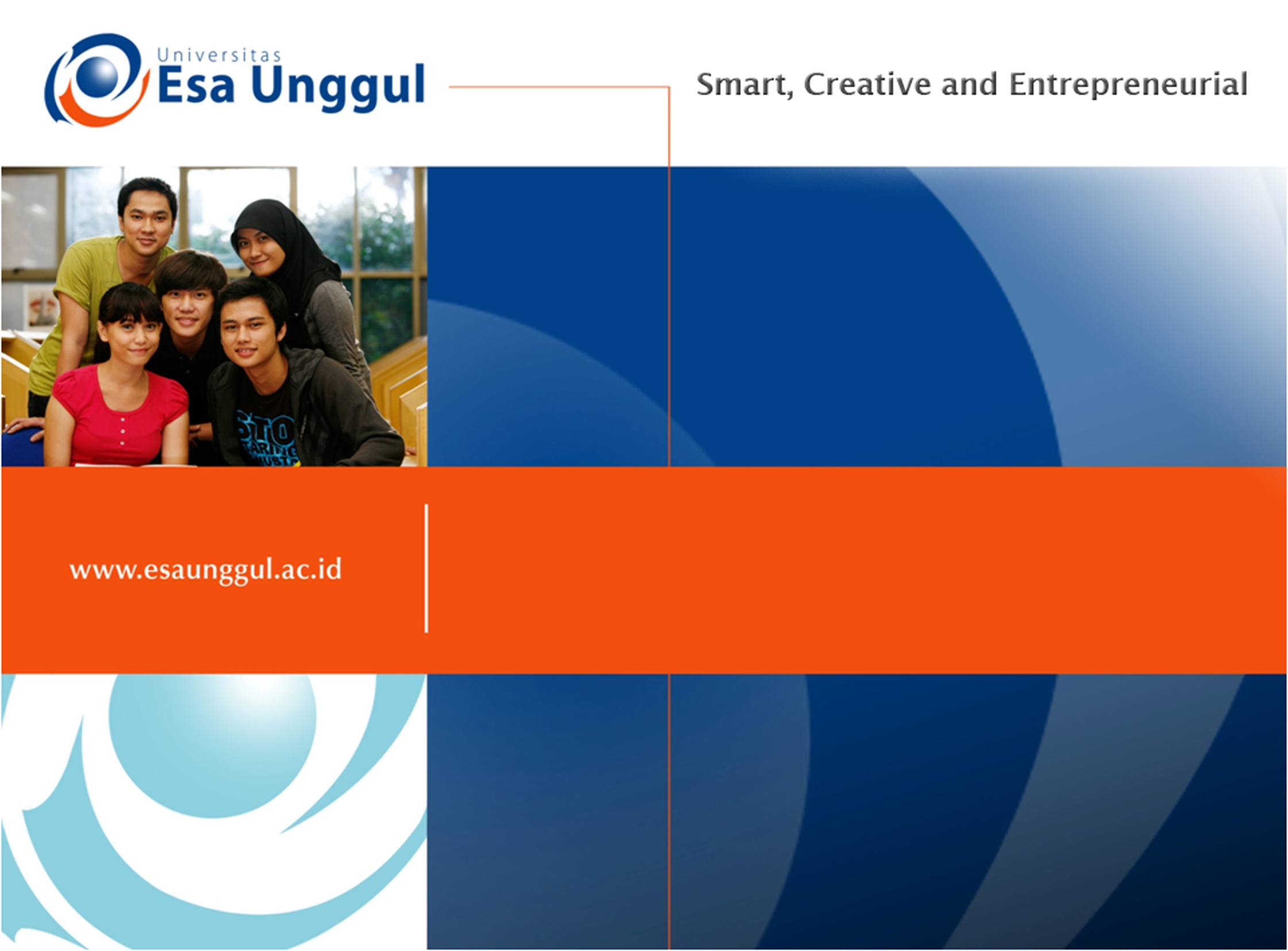 SISTEM INFORMASI RUMAH SAKIT
PERTEMUAN KE 10
YATI MARYATI, SKM
REKAM MEDIS DAN INFORMASI KESEHATAN  FAKULTAS ILMU-ILMU KESEHATAN
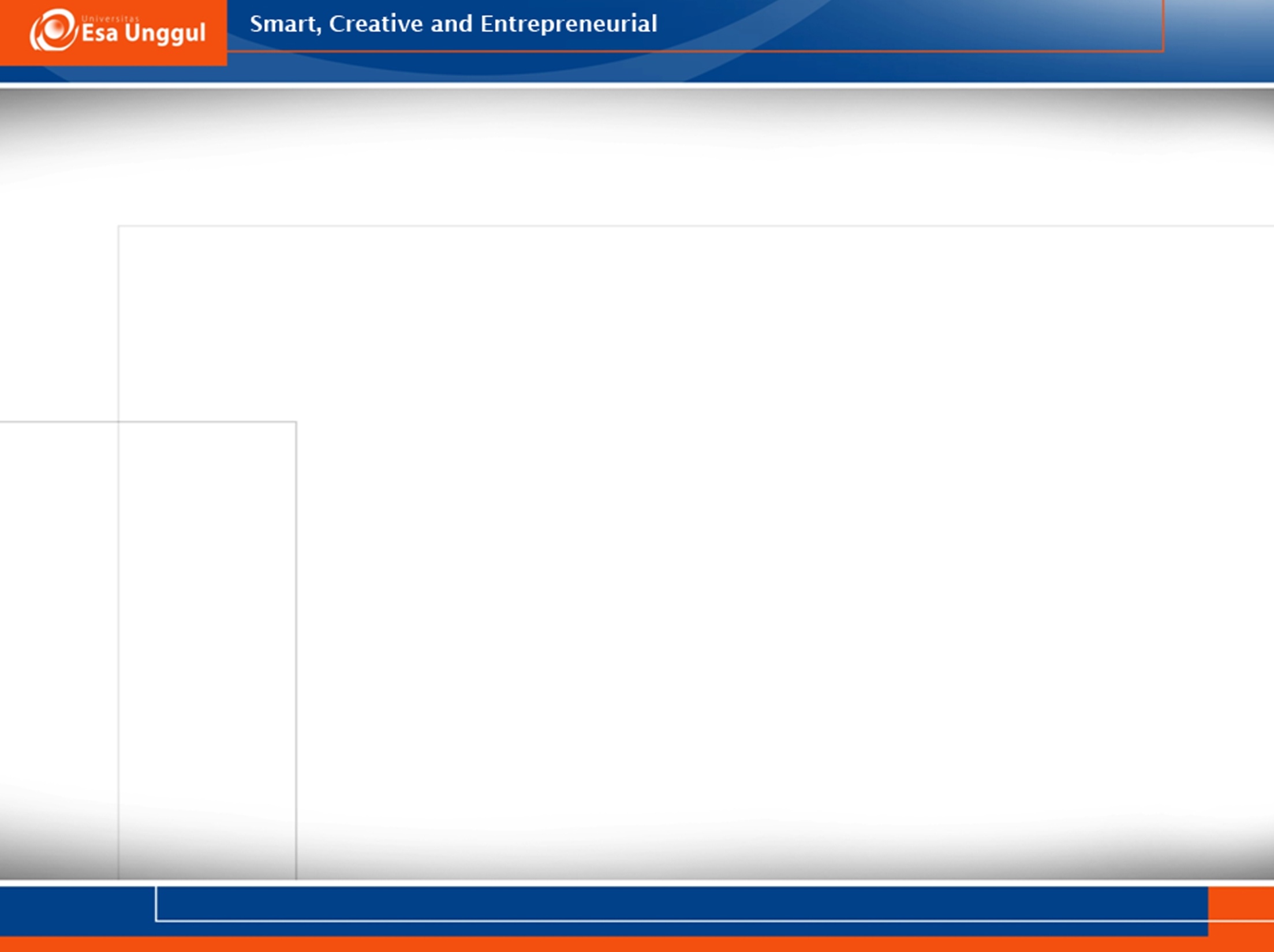 KEMAMPUAN AKHIR YANG DIHARAPKAN
Mahasiswa mampu :
Menjelaskan pengertian Sistem Informasi  Rumah Sakit
Menjelaskan tujuan SIRS
Menyebutkan formulir standar SIRS
Memahami sistematika dan alur SIRS
Menyebutkan sumber data laporan SIRS
Mengisi formulir standar SIRS
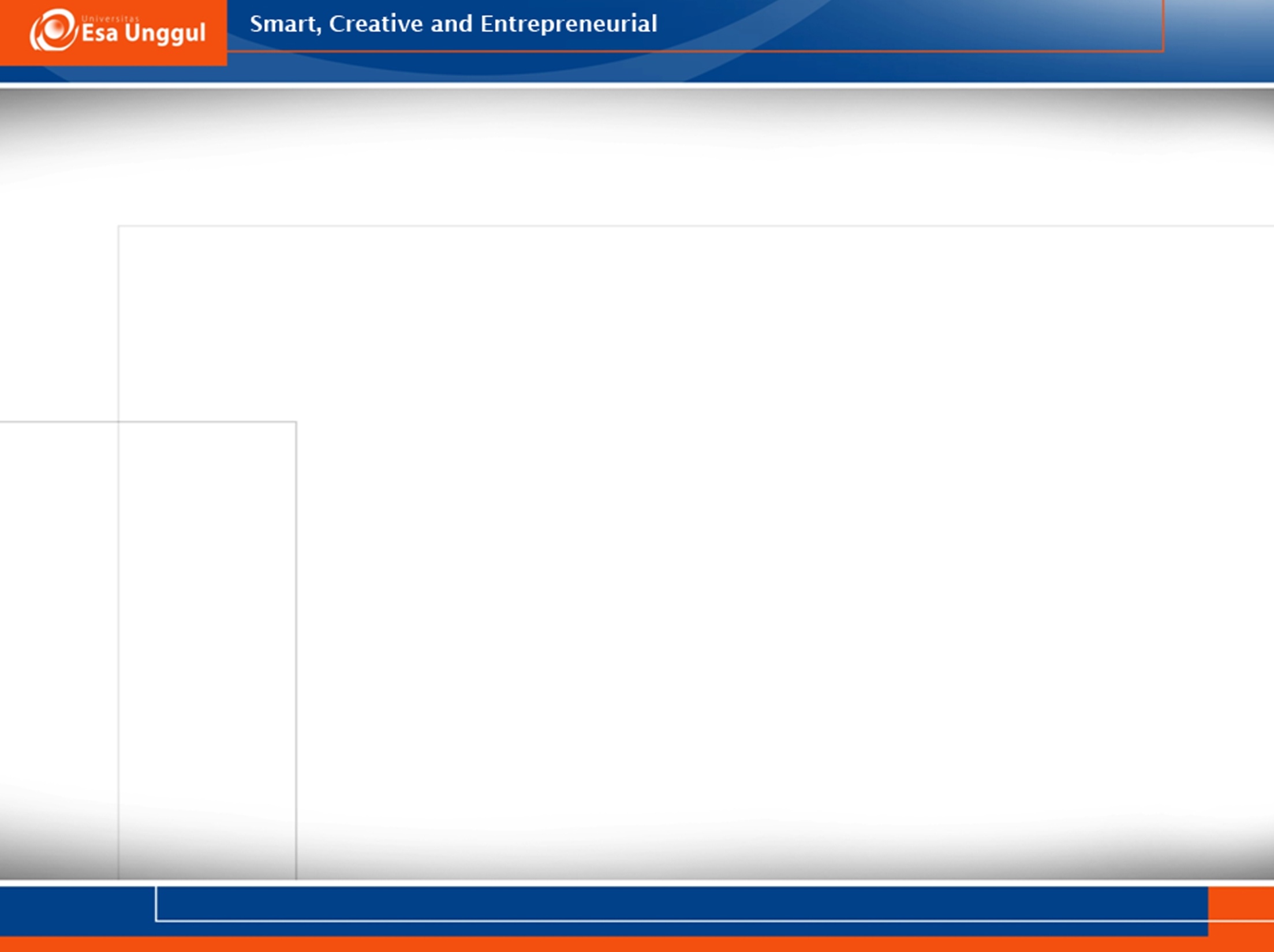 PENDAHULUAN
Sistem Pelaporan Rumah Sakit ditetapkan pertama kali pada tahun 1952
SPRS telah beberapa kali dilakukan revisi
Keputusan Menteri Kesehatan RI Nomor 1410/MenKes/SK/X/2003, tanggal             1 Oktober 2003 tentang Sistem Informasi Rumah Sakit
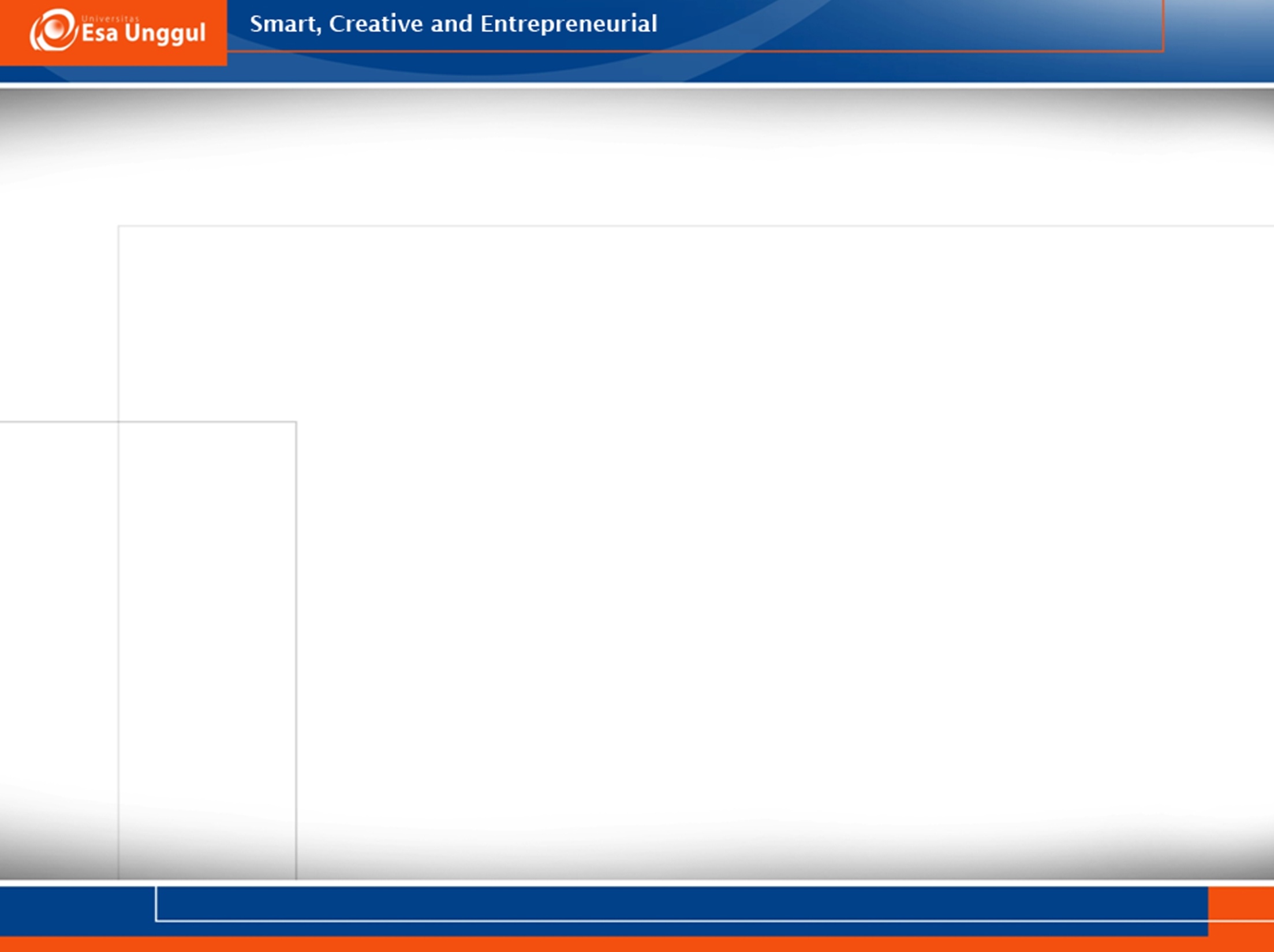 DASAR HUKUM
Keputusan Menteri Kesehatan RI Nomor: 1171 tahum 2011 Tentang Sistem Informasi Rumah Sakit

Surat Sekretaris Ditjen Pelayanan Medik Nomor: IR.01.01.1.1.1609 tanggal 6 April 2005 Perihal SIRS/Pelaporan RS Online, maka pelaporan mulai berlaku melalui website dengan alamat: www.yanmedik-depkes.net
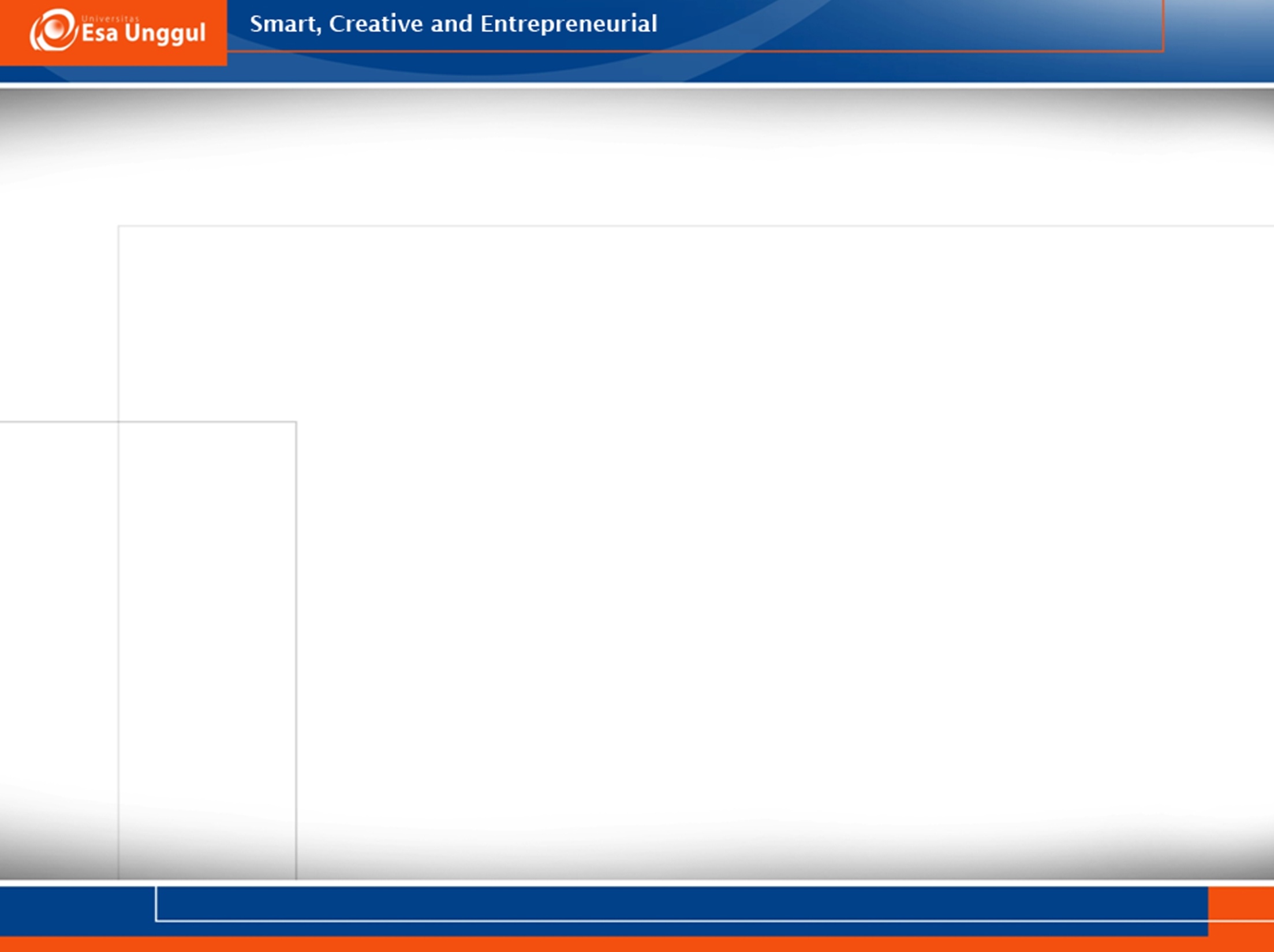 SISTEM INFORMASI RUMAH SAKIT
Pelaporan Rumah Sakit yang Meliputi Proses Pengumpulan, Pengolahan dan Penyajian Data Kegiatan Pelayanan, Morbiditas/Mortalitas, Ketenagaan, Data Dasar dan Peralatan RS baik yang dilakukan secara manual dan komputerisasi
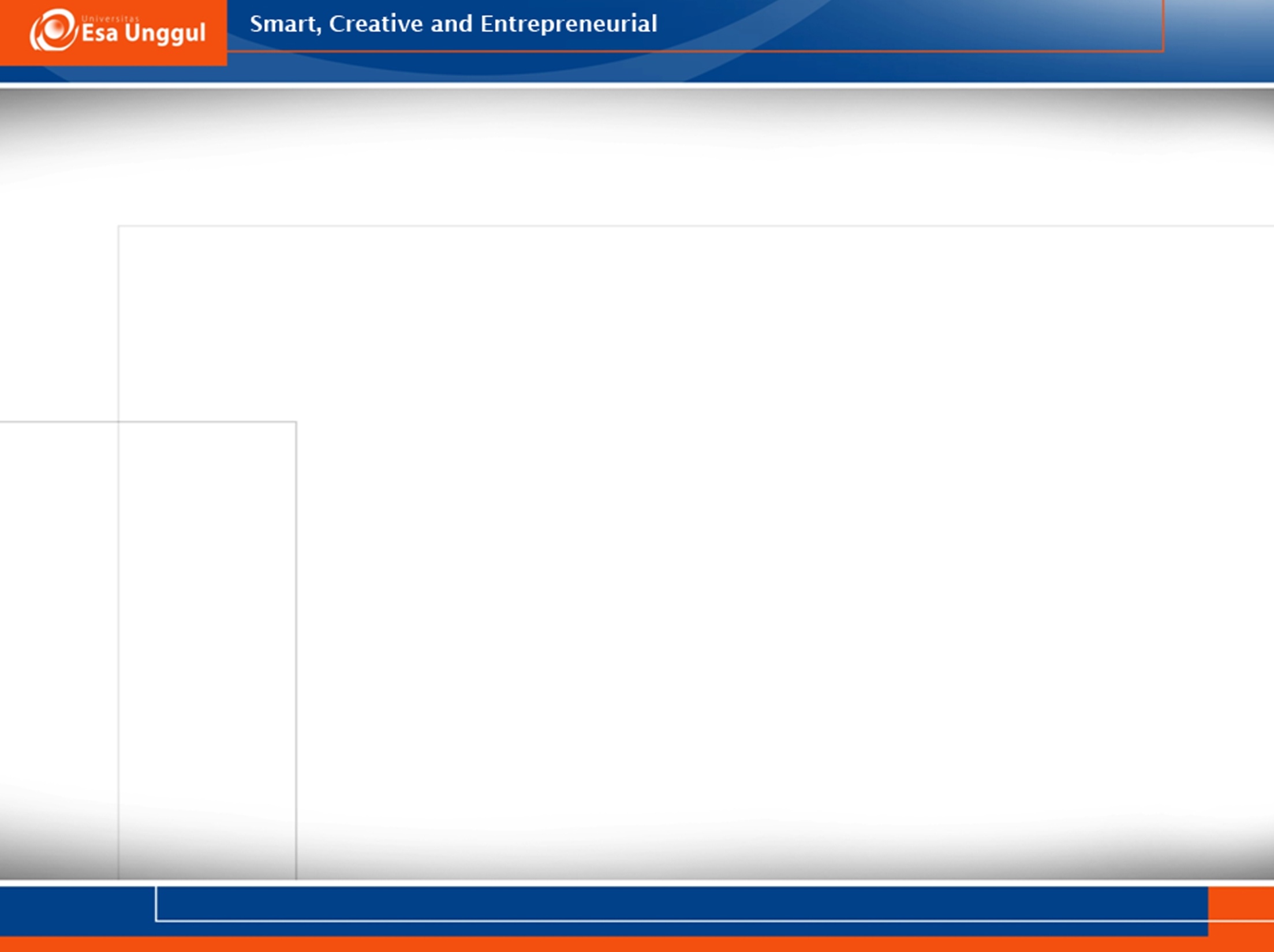 TUJUAN SIRS
Tersedianya data sebagai dasar penentuan kebijakan khususnya untuk Rumah Sakit
Tersedianya informasi berupa statistik RS dalam bentuk softcopy (CD interaktif) serta hardcopy (buku Seri 1, 2, 3 dan Daftar RS)
Tersedianya informasi untuk konsumsi masyarakat umum
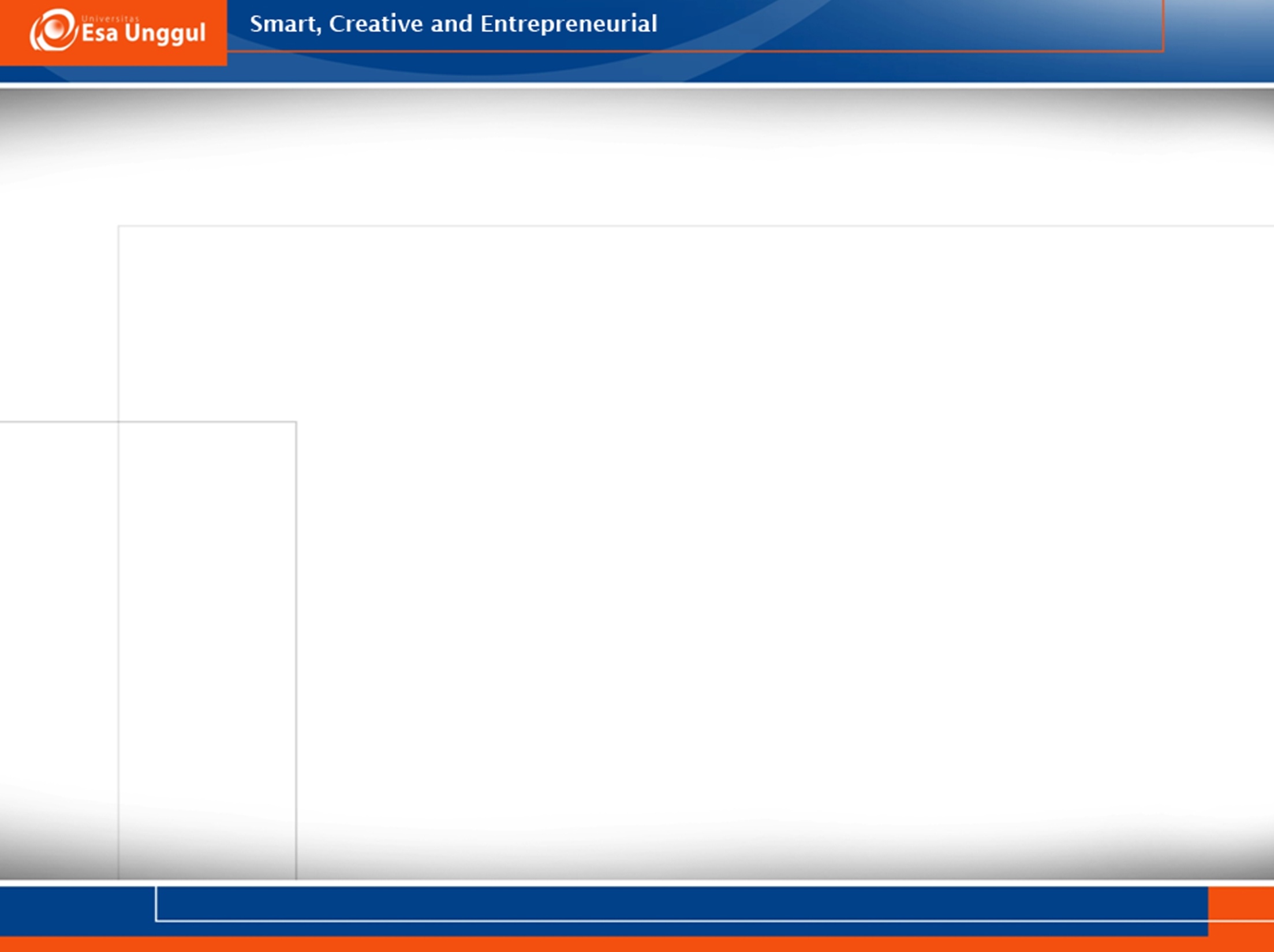 Formulir Standar dalam Sistem Informasi Rumah Sakit
RL1	Data Dasar Rumah Sakit
RL2	Data Ketenagaan Rumah Sakit
RL3	Data Kegiatan Rumah Sakit
RL4a	Data Morbiditas Pasien Rawat Inap
RL4b	Data Morbiditas Pasien Rawat Jalan
RL5	Data Bulanan
RESUME SIRS 2011
DATA DASAR RUMAH SAKIT (RL1)
Data tentang status RS
TT dan fasilitas yang ada di RJ dan RI Rumah Sakit
Dilaporkan secara tahunan
Dilaporkan ke DepKes, Dinas dan Sudinkes
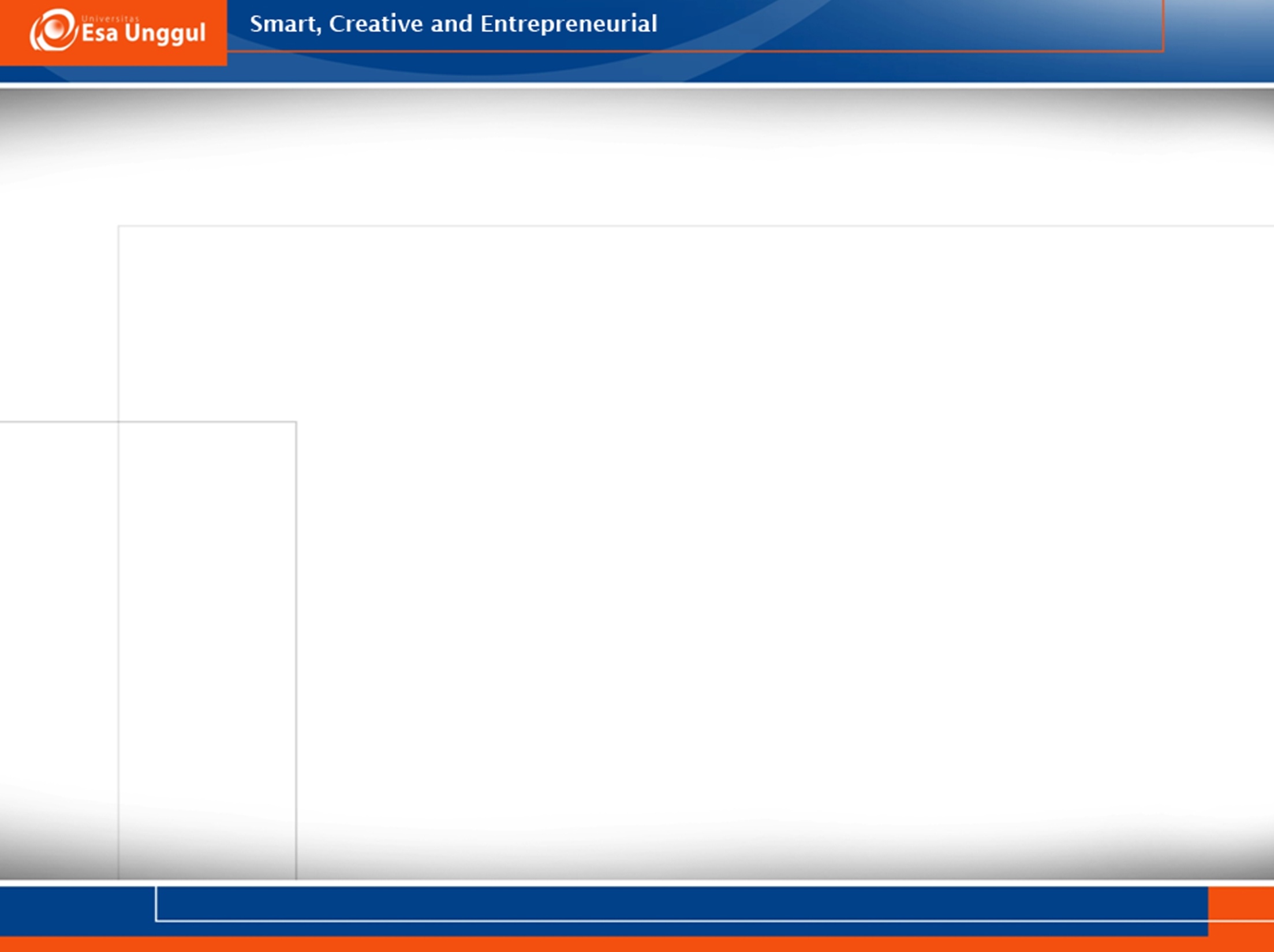 DATA KETENAGAAN RS (RL2)
Data tentang ketenagaan di rumah sakit (jumlah tenaga, kualifikasi pendidikan, status kepegawaian)
Bagi RS pemerintah/BUMN/ABRI disertai dengan data individual rumah sakit
Laporan per semester: 
Periode Januari-Juni dilaporkan 15 Juli
Periode Juli-Desember dilaporkan 15 Januari
Dikirimkan ke DepKes, DinKes Propinsi dan DinKes Kab/Kota
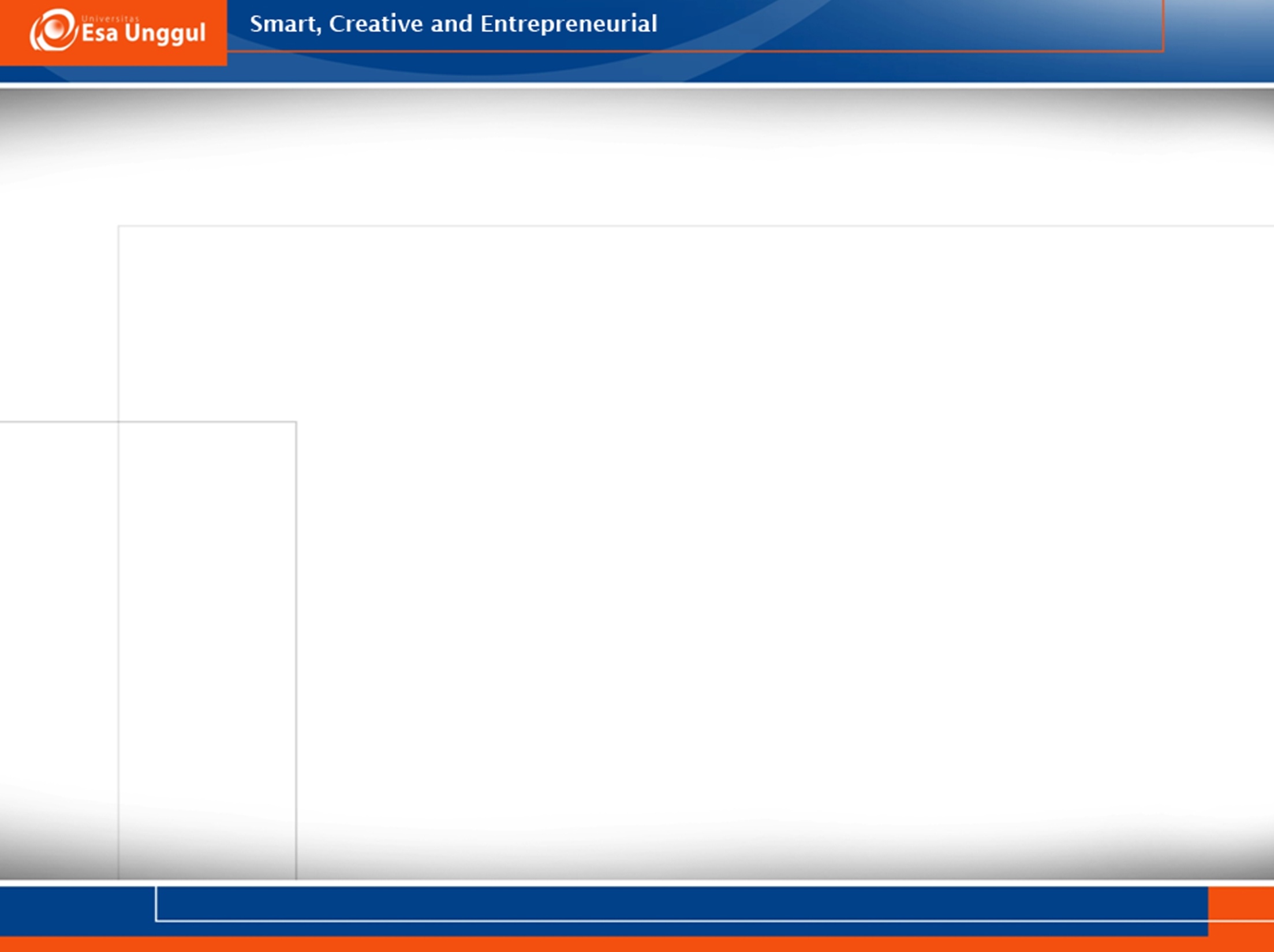 DATA KEGIATAN RUMAH SAKIT (RL3)
Laporan Data Kegiatan Rumah Sakit
	- Rawat inap
	- Rawat jalan
	- Pelayanan medis lain
Periode pelaporan tahunan (secara online)
Laporan ditujukan kepada DepKes, Dinas, Sudinkes.
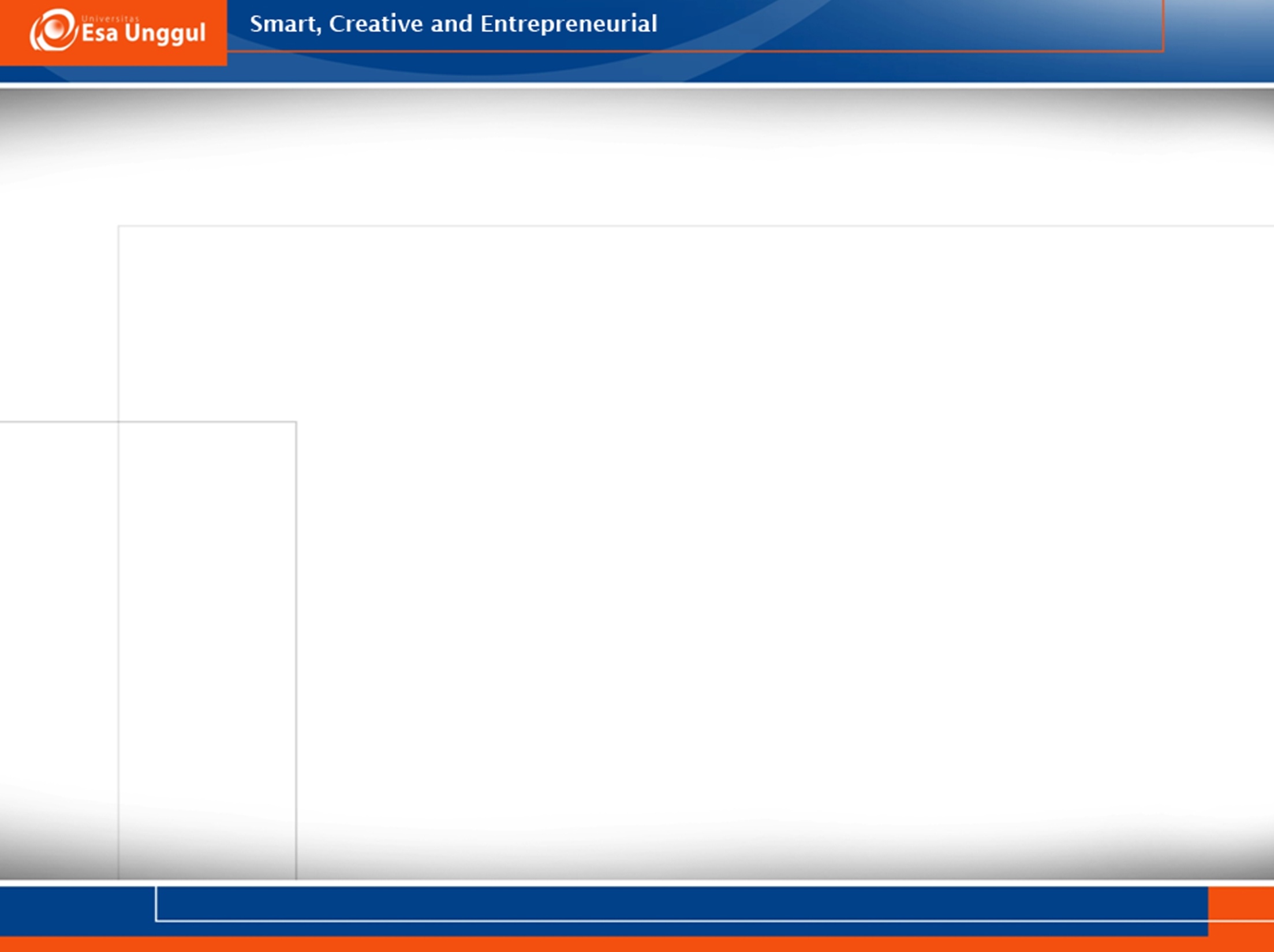 DATA MORBIDITAS PASIEN (RL4)
Morbiditas Pasien Rawat Inap (RL4a) 
Morbiditas Pasien Rawat Jalan (RL4b)

Merupakan Data Tahunan
RL4a :  Pengelompokkan Jenis Penyakit sesuai DTD
RL4b :  Data Jumlah Kasus dari Unit2
    	  Data Jumlah Kasus sesuai Umur & Kelamin
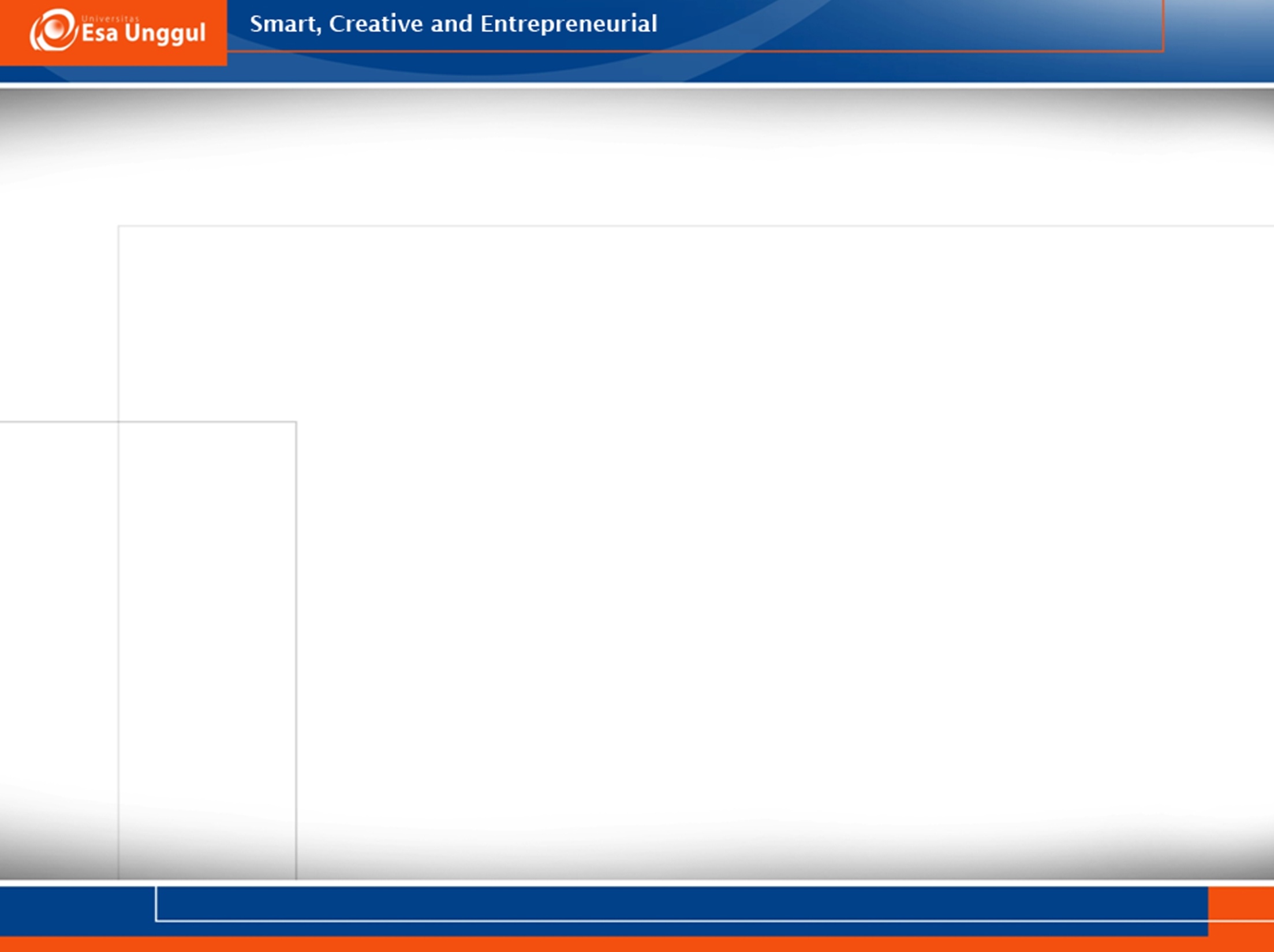 RL4a: Data Morbiditas Pasien Rawat Inap dan RL4b: Data Morbiditas Pasien Rawat Inap
Output
Pola penyakit RS (10 besar penyakit rawat inap dan rawat jalan)
Pola penyakit menurut pengelompokkan umur
Pola penyakit menurut jenis kelamin
Penyebab kematian terbesar
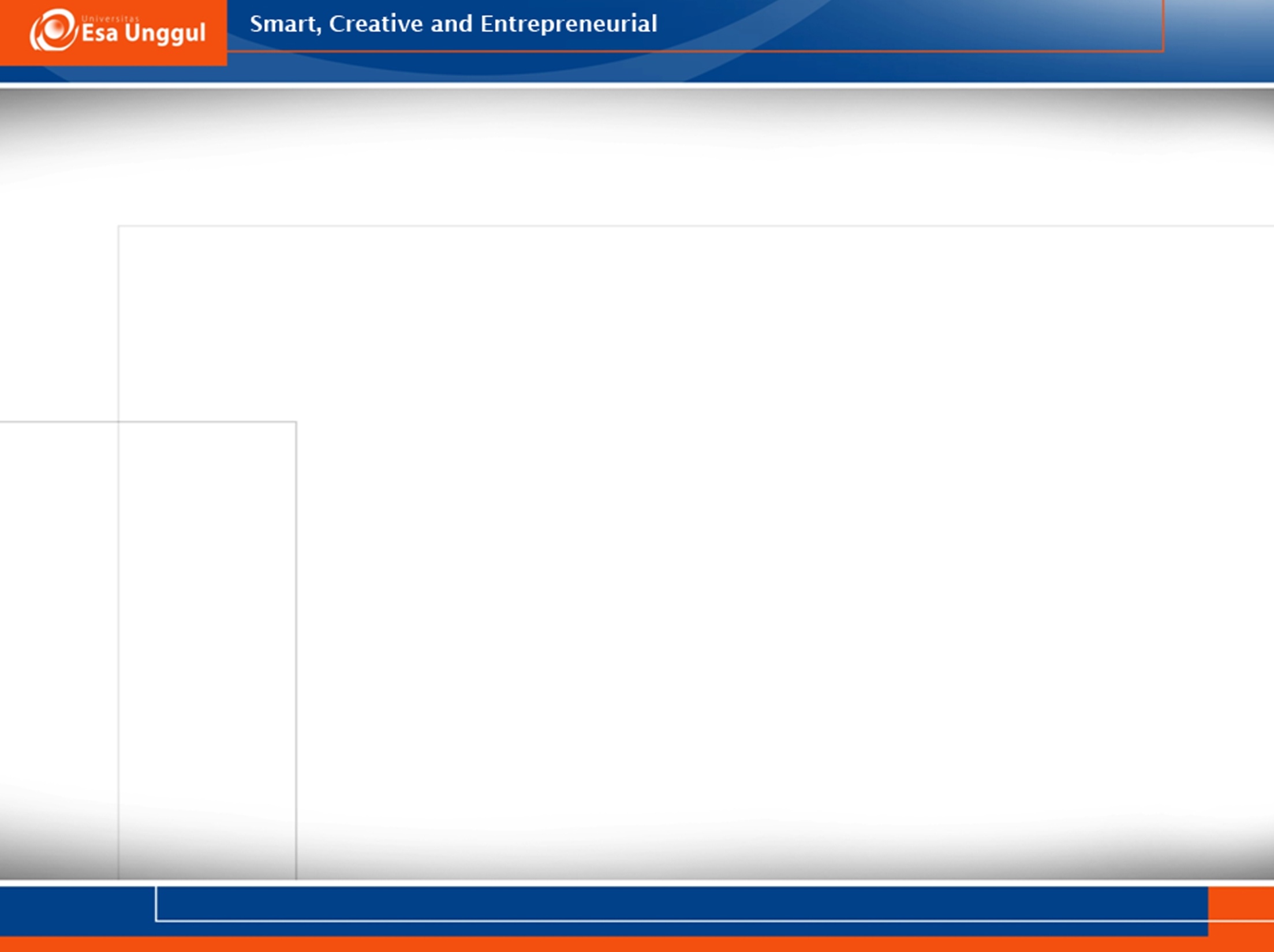 Data Bulanan (RL5)
RL5.1. Data pengunjung RS (data total)
RL5.2. Data kunjungan rawat jalan sesuai dengan pengelompokan spesialisasi 
RL5.3. Data sepuluh besar penyakit rawat inap (berdasarkan indeks penyakit rawat inap)
RL5.4. Data sepuluh besar penyakit rawat jalan ( berdasarkan indeks penyakit rawat jalan )
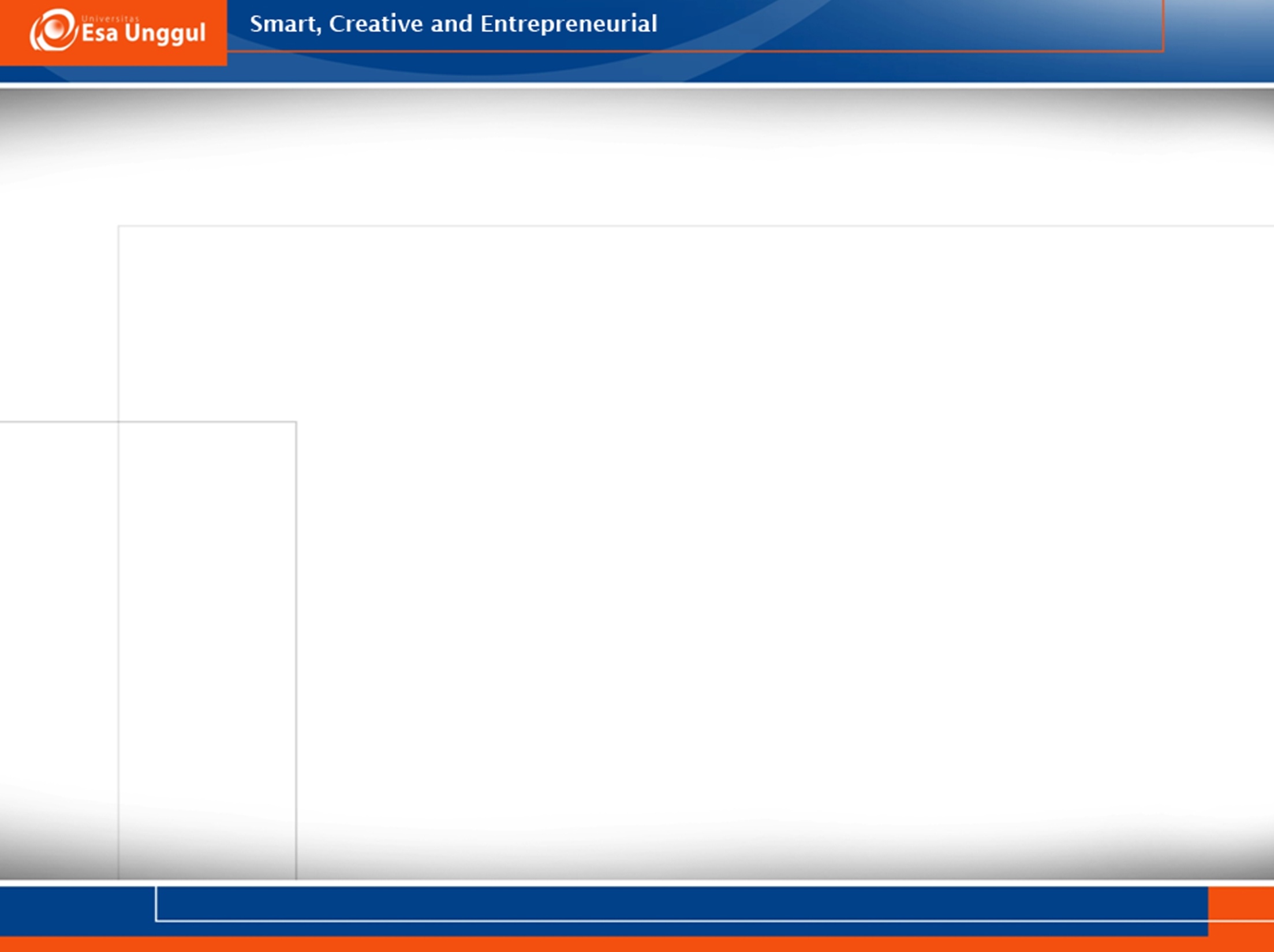 Terima Kasih